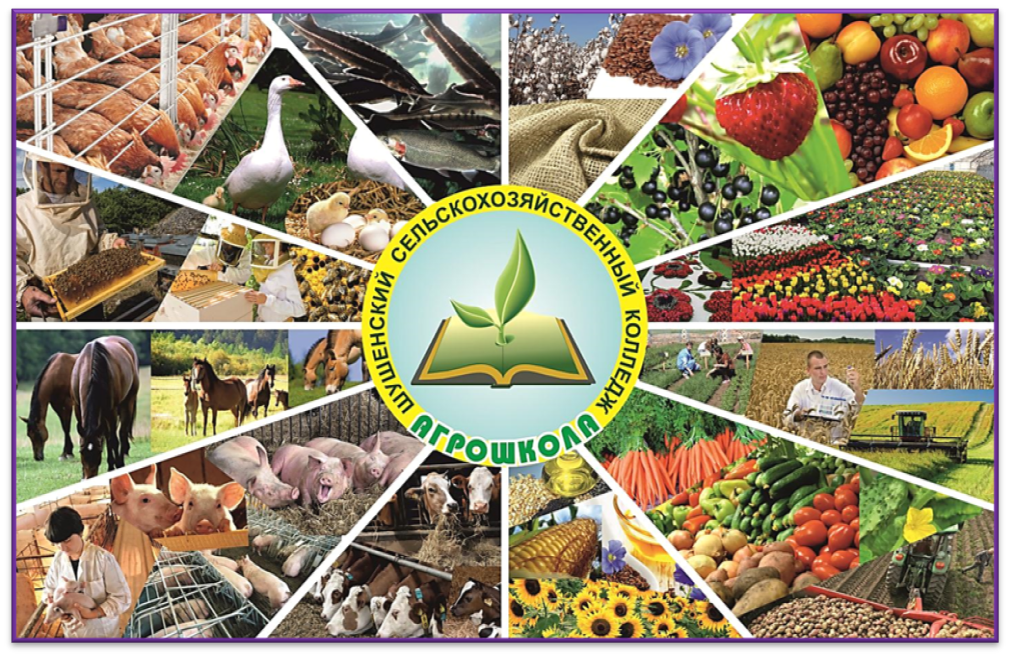 КГБПОУ «Шушенский сельскохозяйственный колледж»
Проект «Агрошкола»
в рамках «Енисейской аграрной образовательной платформы»
2019-2022 г.г.
Горшкова Л.Н., методист
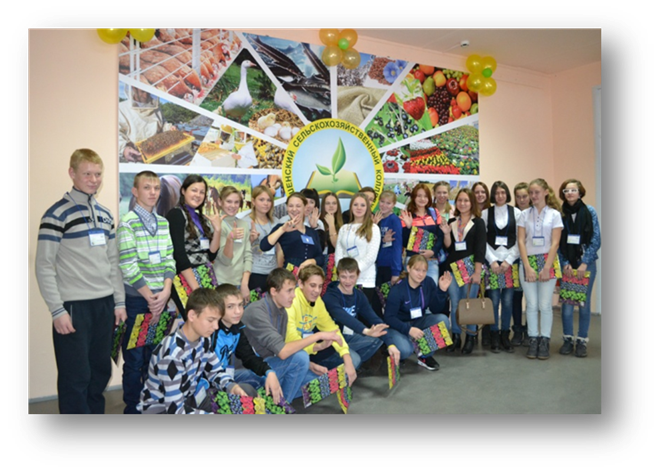 Цели:
Привлечение выпускников школ к обучению в колледже;
Сокращение отчислений абитуриентов на начальных этапах обучения;
Осознанный выбор будущей профессии и возможностей реализации собственных жизненных планов; 
Отношение к профессиональной деятельности как возможности участия в решении личных, общественных, государственных, общенациональных проблем.
Партнеры проекта
Сельскохозяйственные предприятия и организации:
 Курагинский район: АО «Березовское», ЗАО «Марининское», ЗАО «Имисское»,  Отдел сельского хозяйства администрации Курагинского района, Управление образования администрации Курагинского района, школы поселений района.
Краснотуранский район: АО «Племзавод Краснотуранский», АО «Тубинск», Отдел сельского хозяйства администрации Краснотуранского района, Управление образования администрации Краснотуранского района, школы поселений района
Шушенский район: АО «Шушенская птицефабрика», ИП КФХ «Зубарева Н.В.», ИП «Виноградов», Сыроварня «Поместье Предгорное» с.Сизая
Форма организации
«Енисейская аграрно-образовательная платформа» 
построена по модульному принципу и реализуется в очно-заочной форме
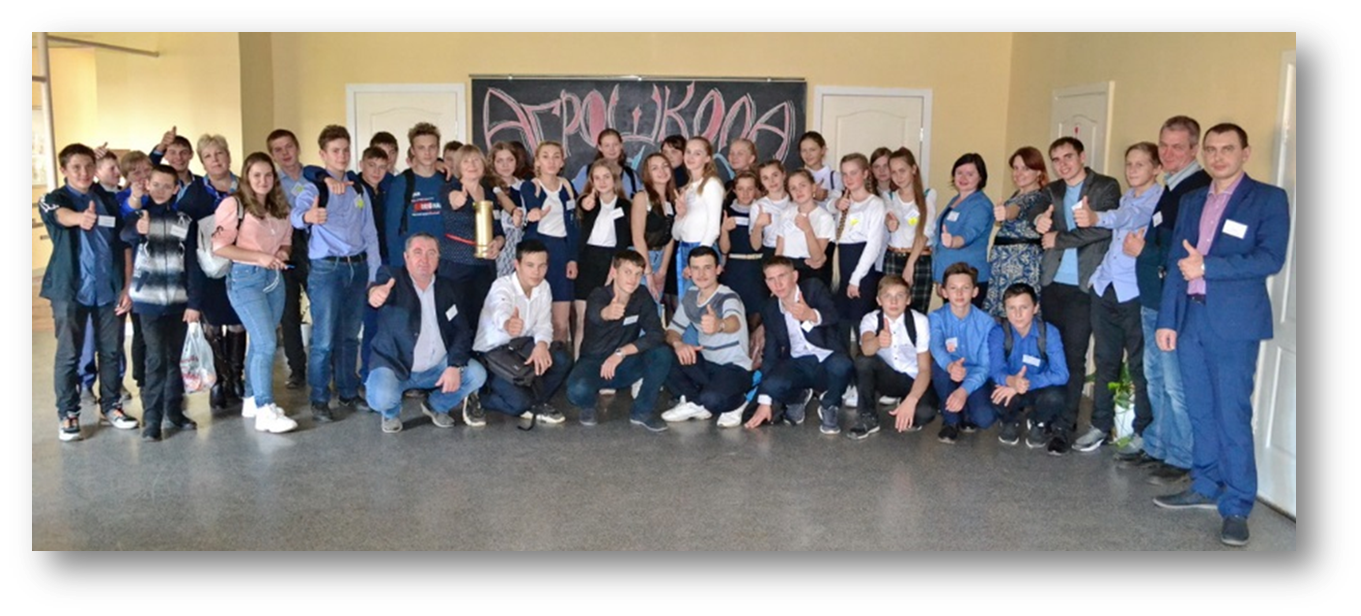 Модуль 1. Погружение в специальности сельскохозяйственного профиля
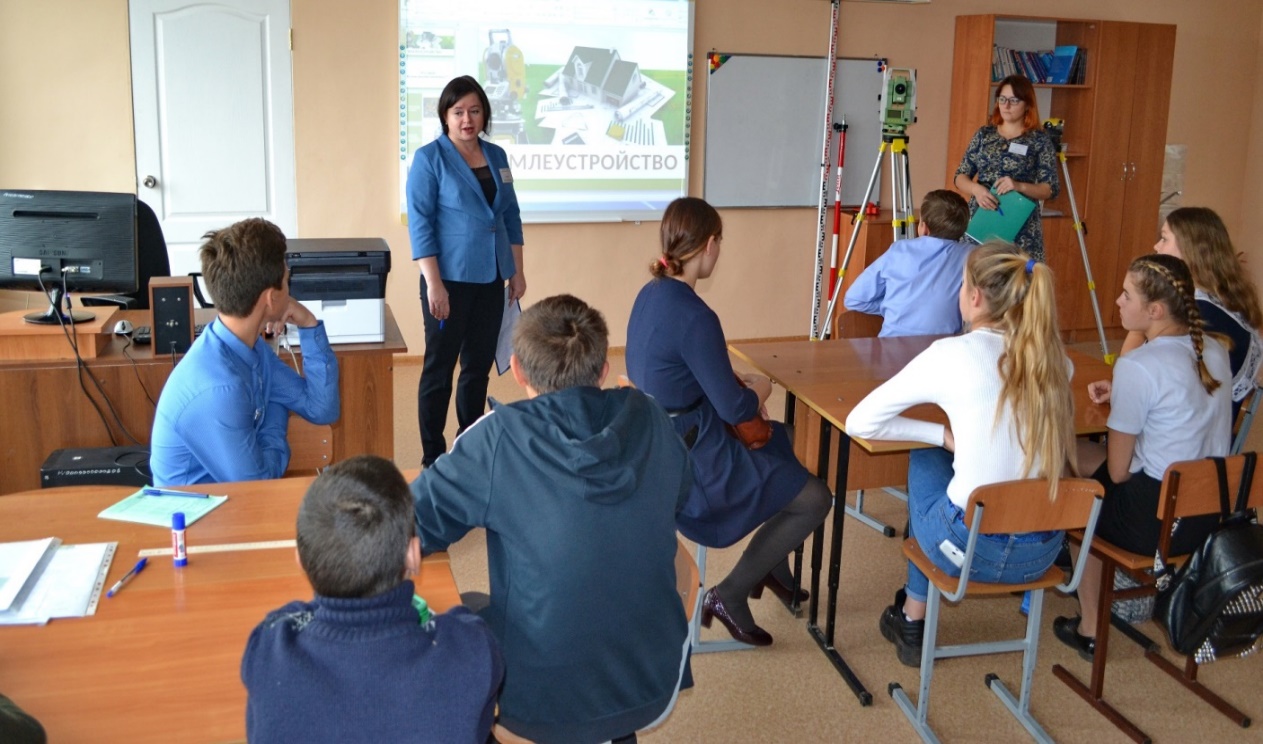 Механизация сельского хозяйства, технический ремонт и обслуживание автомобилей, землеустройство
Модуль 1. Погружение в специальности сельскохозяйственного профиля
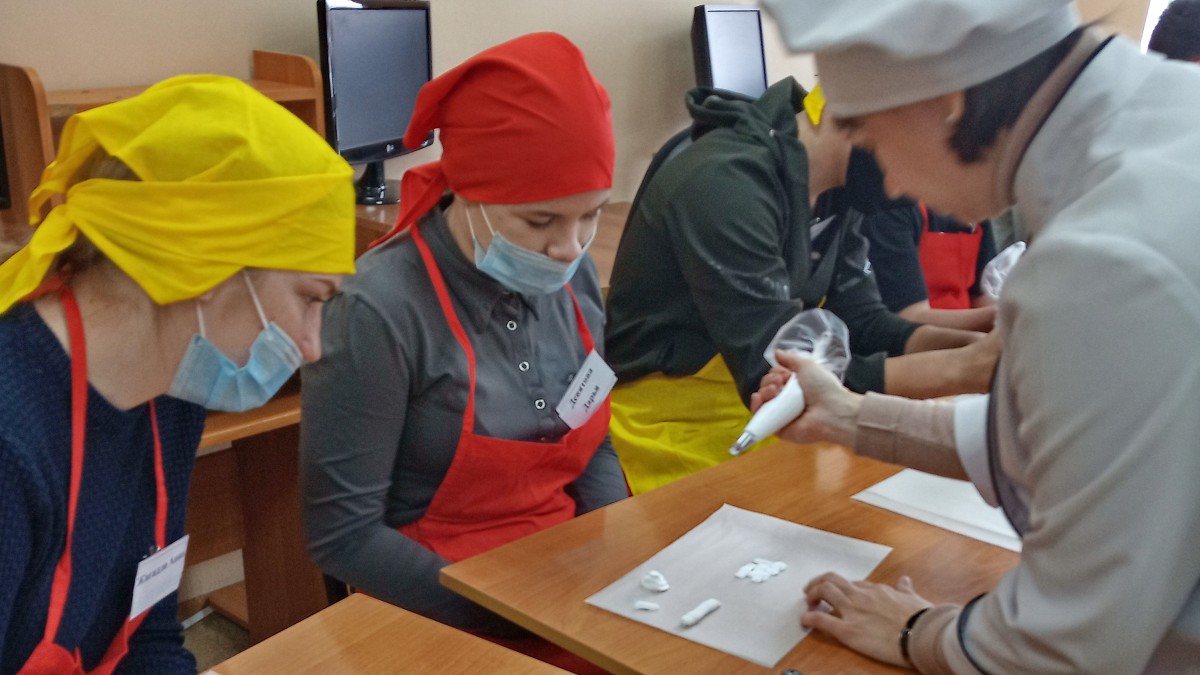 Агрономия,  повар-кондитер
Модуль 2.Экскурсии на сельскохозяйственные предприятия
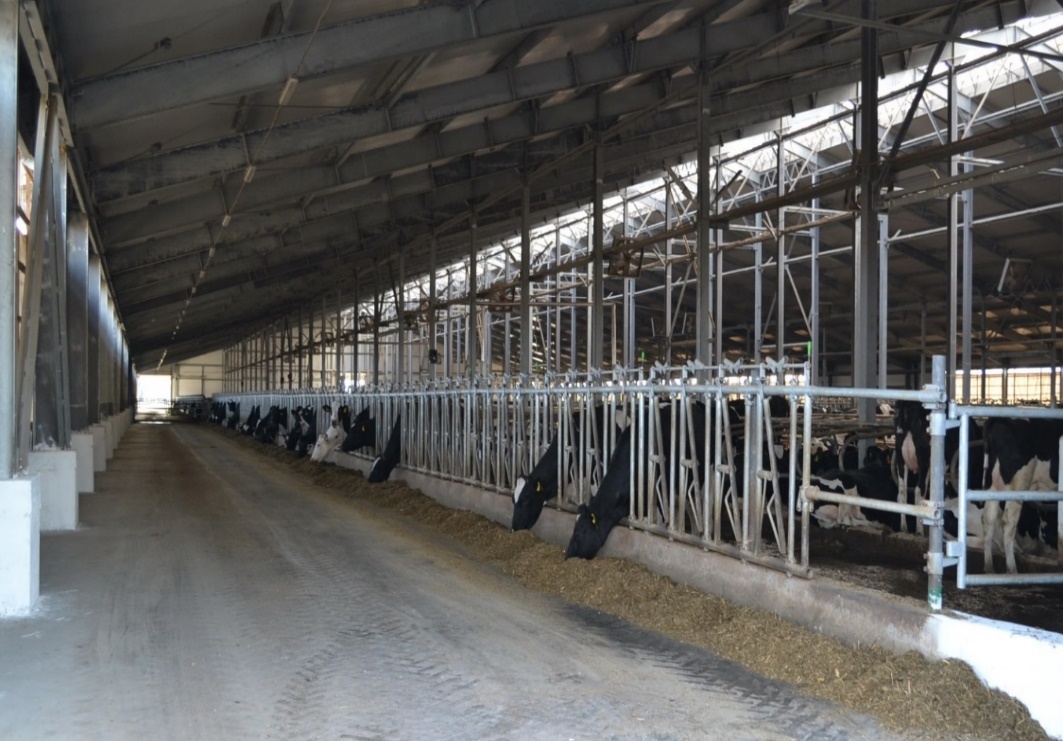 ИП КФХ Зубарева Н.В.
Модуль 2.Экскурсии на сельскохозяйственные предприятия
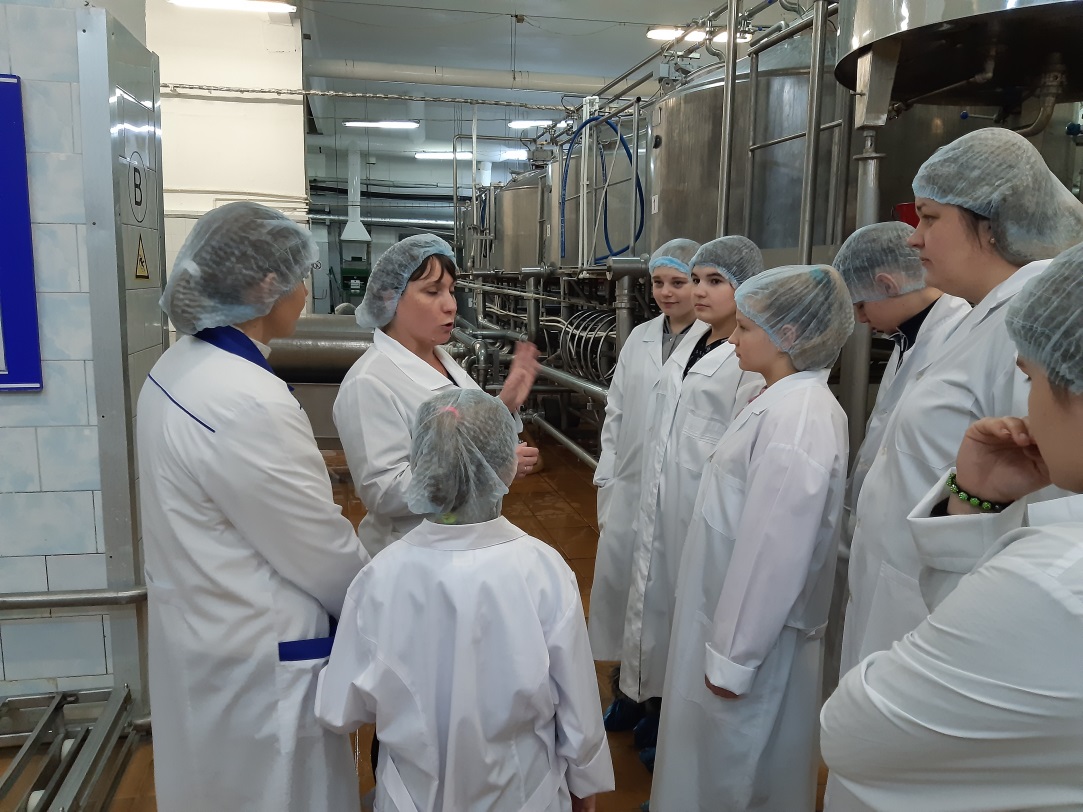 рес. Хакасия, АО «Саянмолоко»
Модуль 3. Изучение и анализ работы сельскохозяйственных предприятий
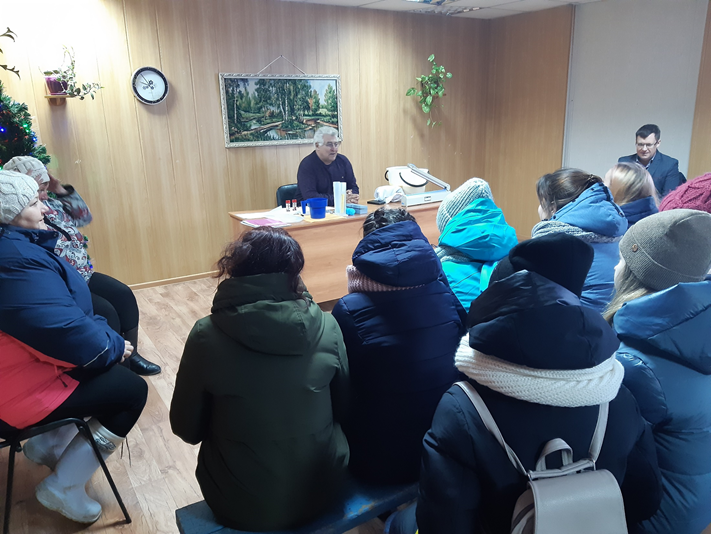 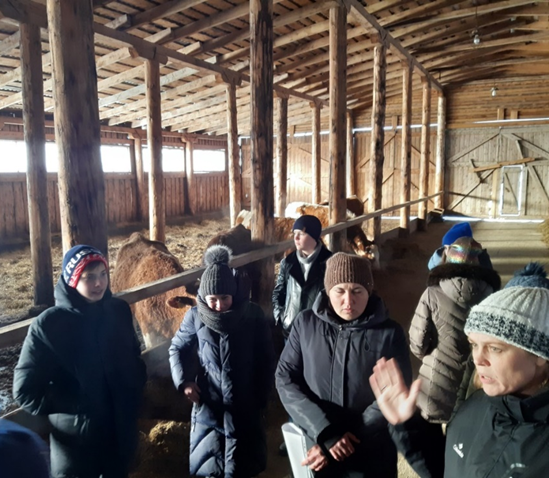 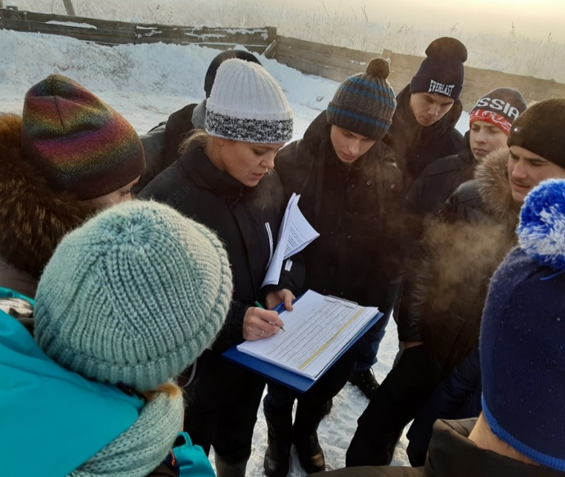 Занятия ведут опытные специалисты хозяйств
Модуль 4. Организация предпринимательской деятельности
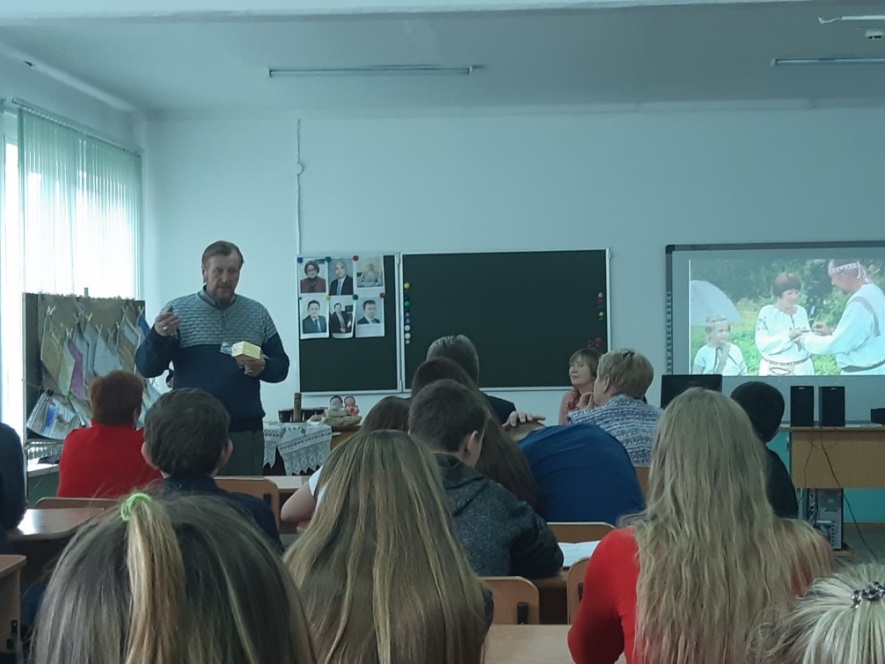 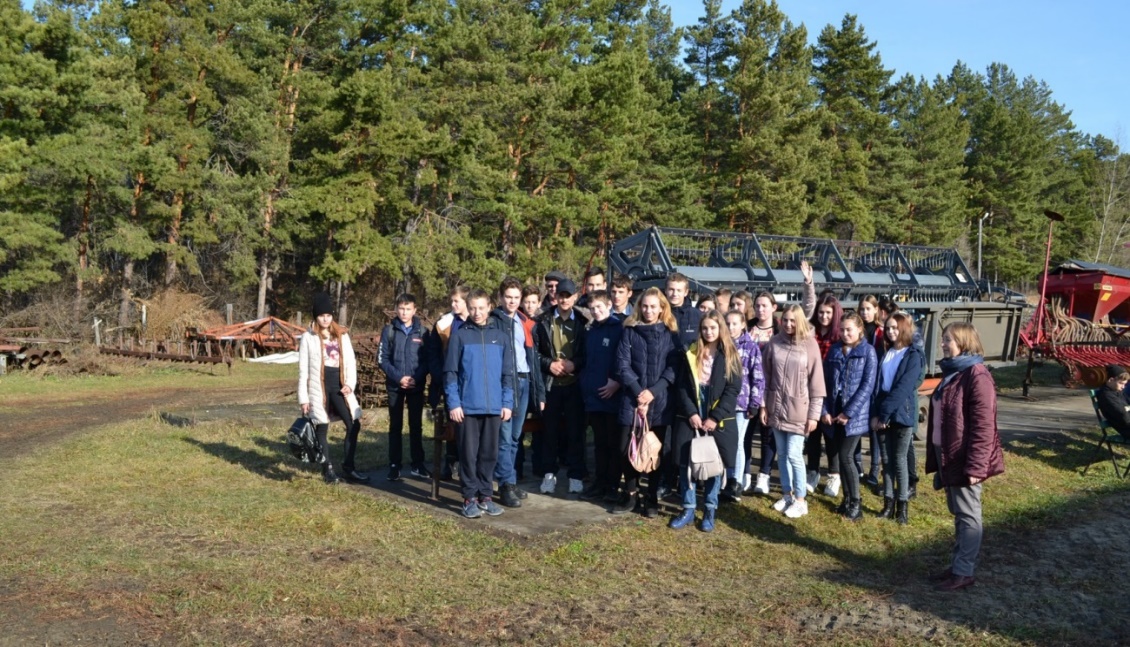 Бизнес-идеям обучают опытные предприниматели Шушенского района
Модуль 5.Финансовая грамотность
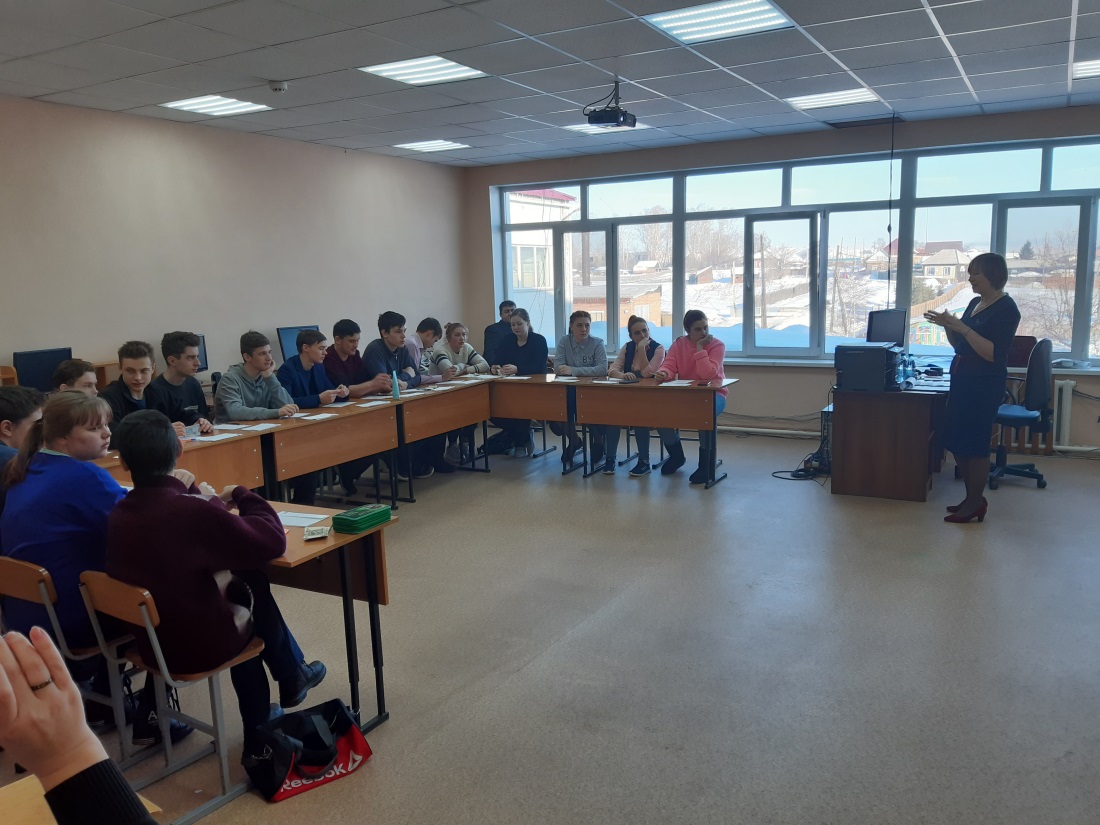 Занятия по финансовой грамотности
Модуль 6. Профессиональные тренинги и агроперемены
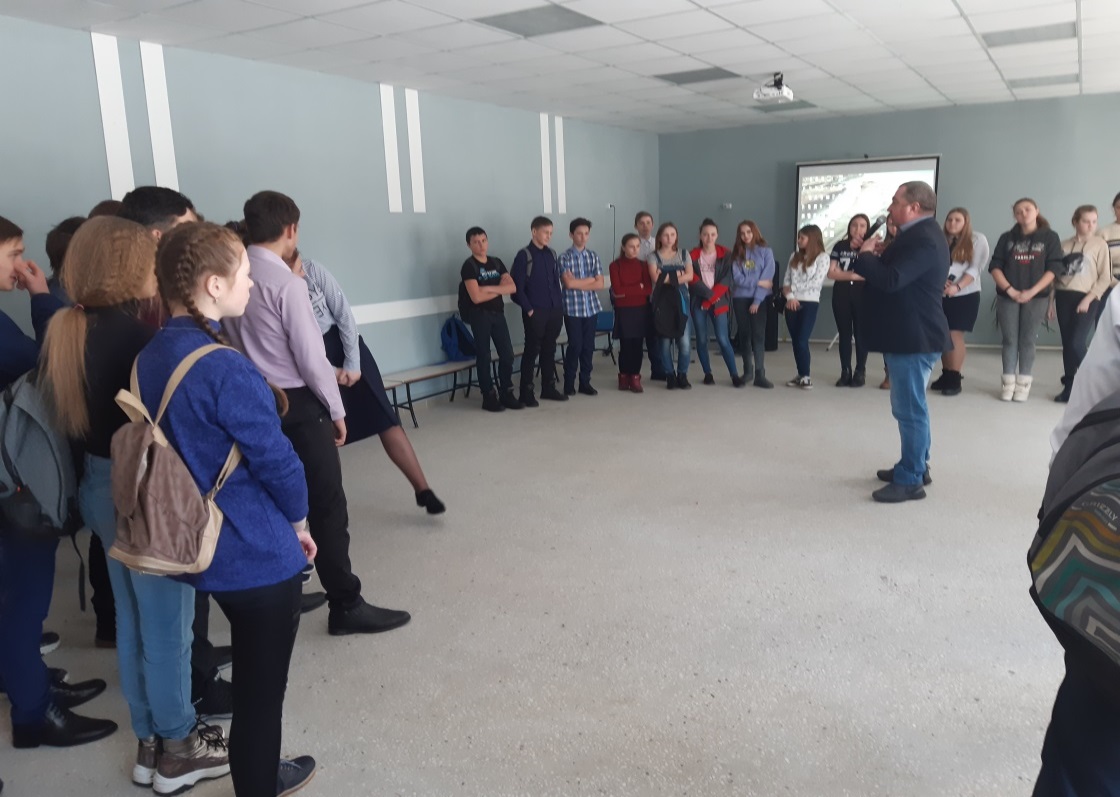 Короткий отдых между занятиями имеет профессиональную направленность
Модуль 7. Подготовка и участие в научно-практической конференции
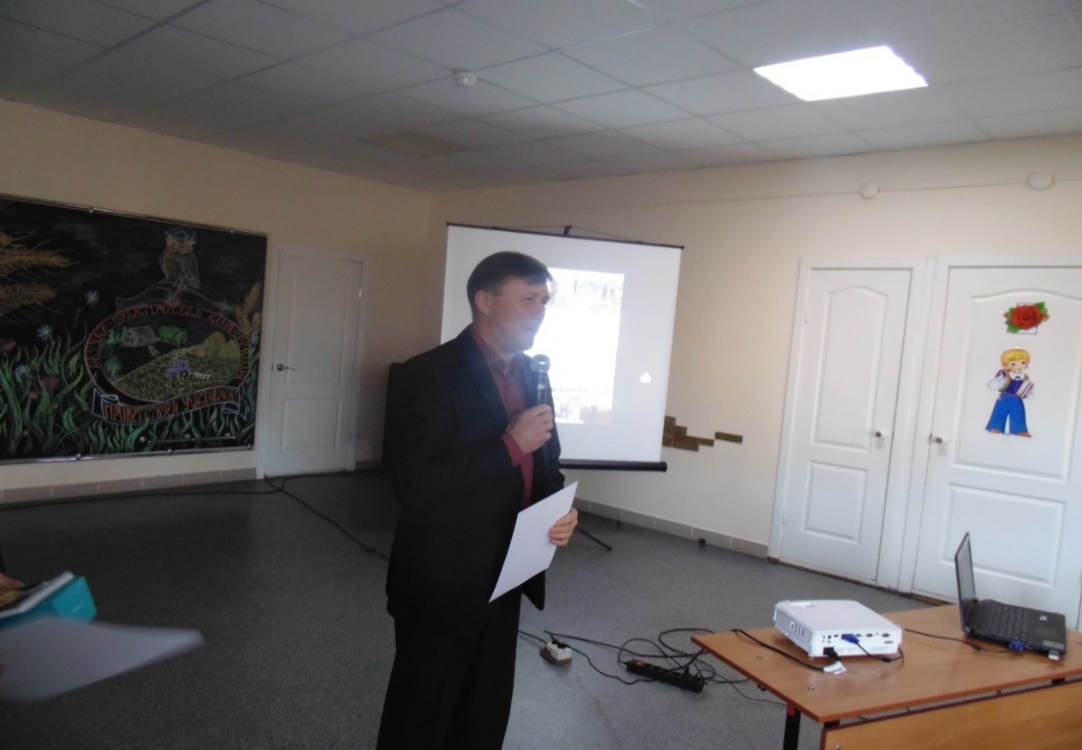 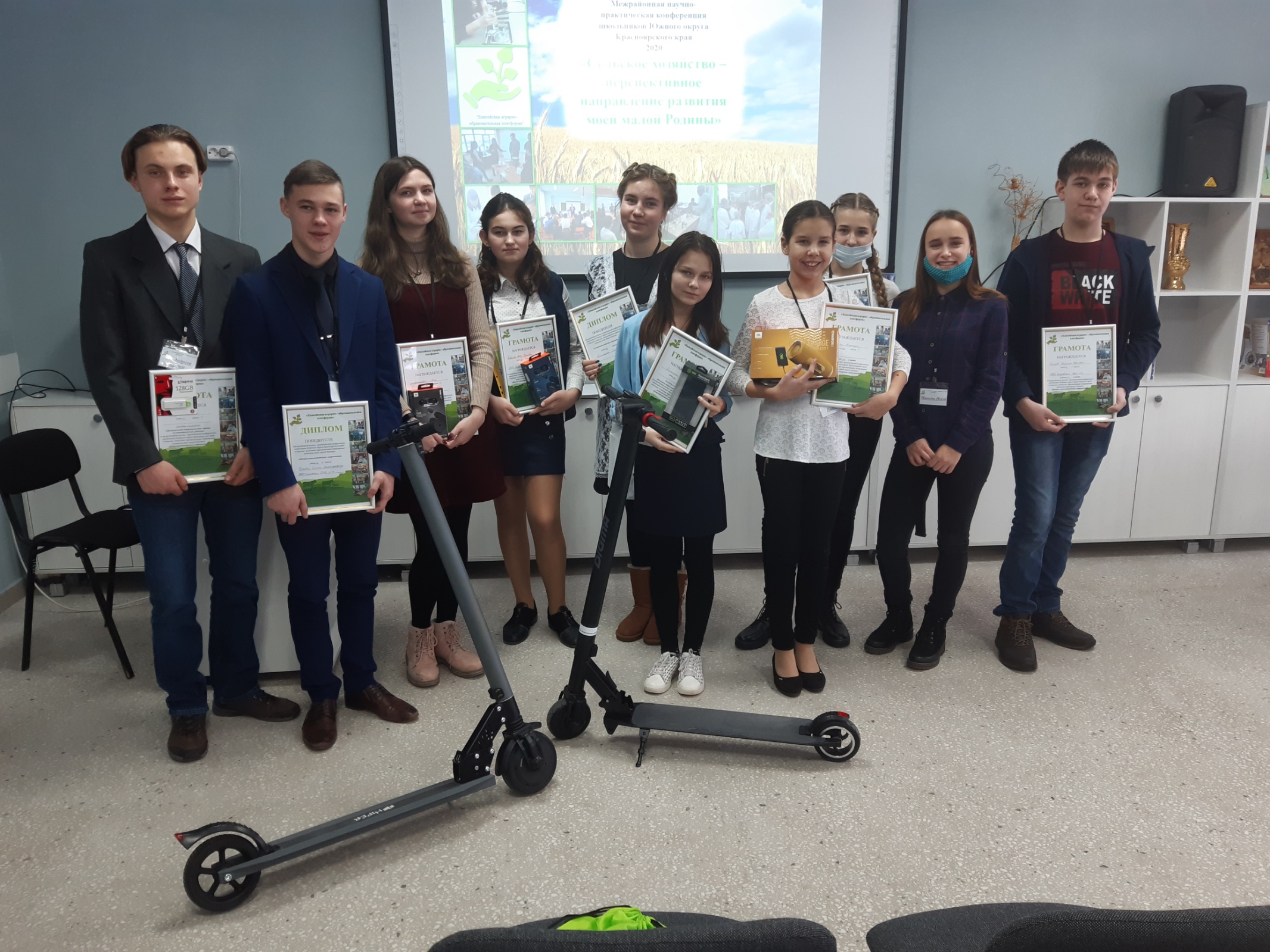 Исследование и бизнес-проекты для развития хозяйств и территорий поселений
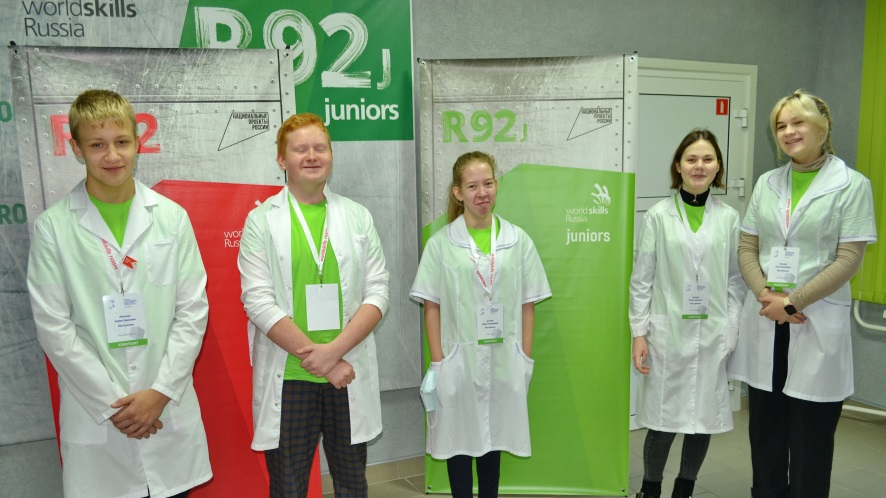 Итоги реализации проекта
Слушателями стали 208 учащихся школ районов
Приняли участие в организации работы школы:
       - 7 сельскохозяйственных предприятий (более 20 специалистов); 
       - 4 ИП;
       - 19 организаций (СОШ районов -15, администрация управления образования - 2, отделы сельского  хозяйства - 2);
      - 32 педагогов колледжа.
Стали студентами  1 курса: 2020 г. - 22 чел., 2021 г. - 28 чел.
Двери колледжа открыты для выпускников школ!